SPSP 2024 Webinar Series
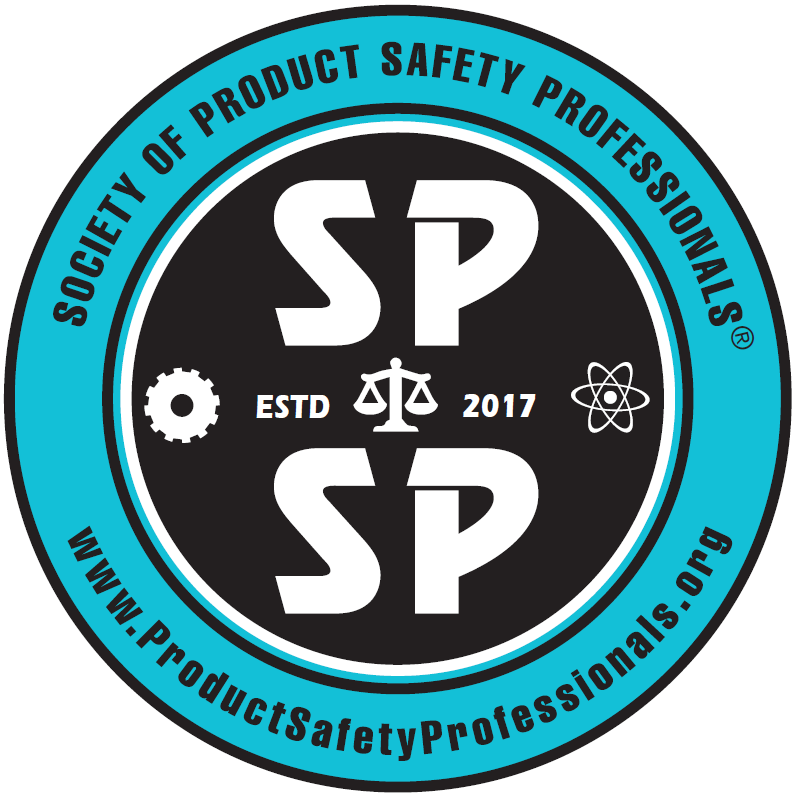 Product Sourcing & Contracting Overseas to Reduce Product Liability and Product Safety Risks

March 20, 2024
1:00 – 2:00 p.m. ET

Sponsored by Sedgwick Brand Protection
SPSP Webinar Speakers
Dan Harris – Partner, Harris Sliwoski LLP

Kenneth Ross – Of Counsel, Bowman and Brooke LLP
Different scenarios
U.S. Manufacturer (USM) specifies product. Foreign Manufacturer (FM) designs and manufactures it. USM is importer and could be licensor if FM puts USM’s name on product. USM may or may not approve finished product.
USM designs product. FM manufactures it. USM is licensor if FM puts USM’s name on product.  USM may or may not approve finished product.
USM specifies and buys component from FM who designs and manufactures it.
USM buys component from FM who manufactures based on USM design/specs.
PRODUCT SOURCING & CONTRACTING 
TO REDUCE PRODUCT LIABILITY RISKS
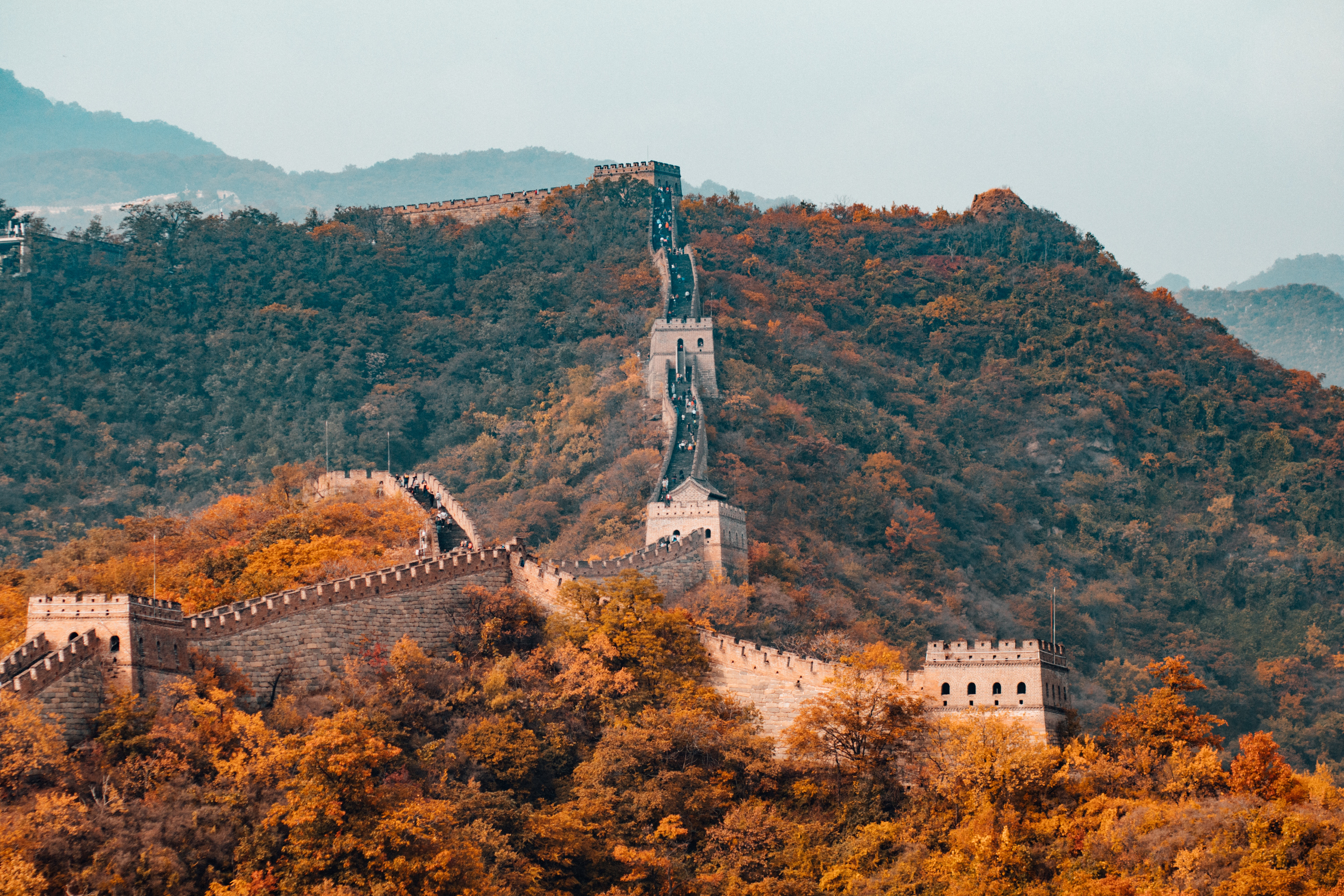 DAN HARRIS
THREE KEYS
Good Partnership
Good Contracts
Good QC
Scrutinize the paper
Delegate. Do not delegate.
Distrust all company info
Look around, ask around
GOOD DUE DILIGENCE
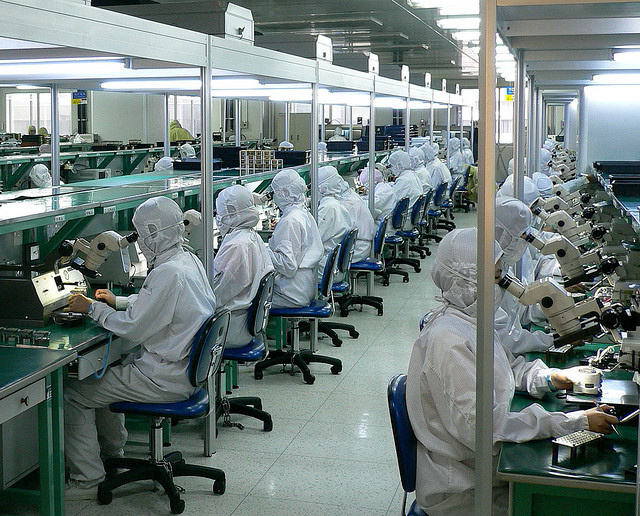 WEBSITE
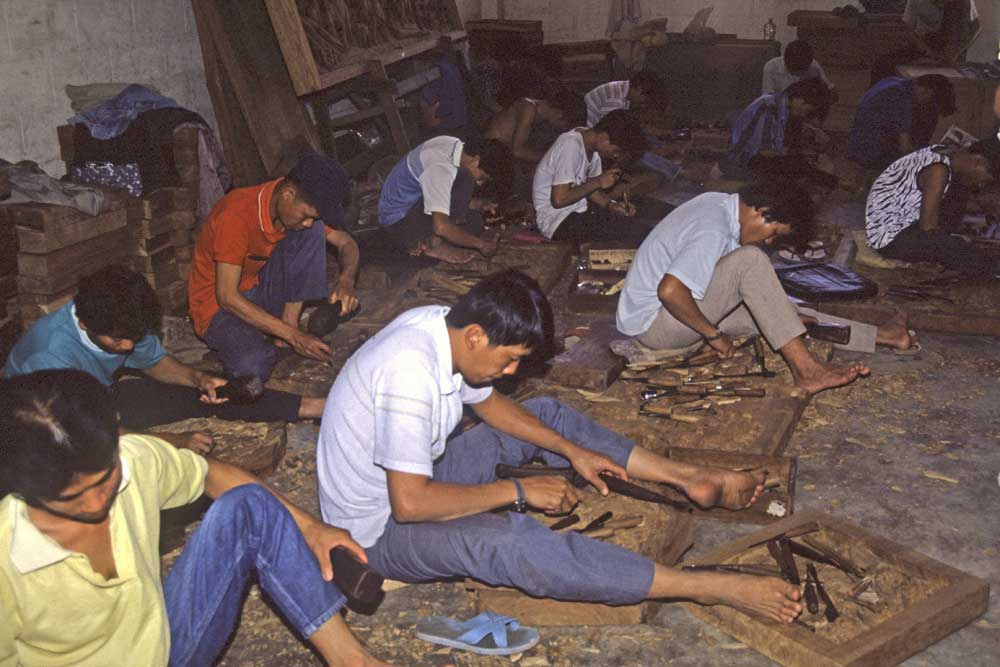 REAL LIFE
Make Your Manufacturer Your Friend
Visit manufacturer's facilities and meet with its management and affirm your need for quality and safety.
Develop a relationship with your manufacturer and work with them to ensure your products meet your standards.
Invest in quality control and testing.
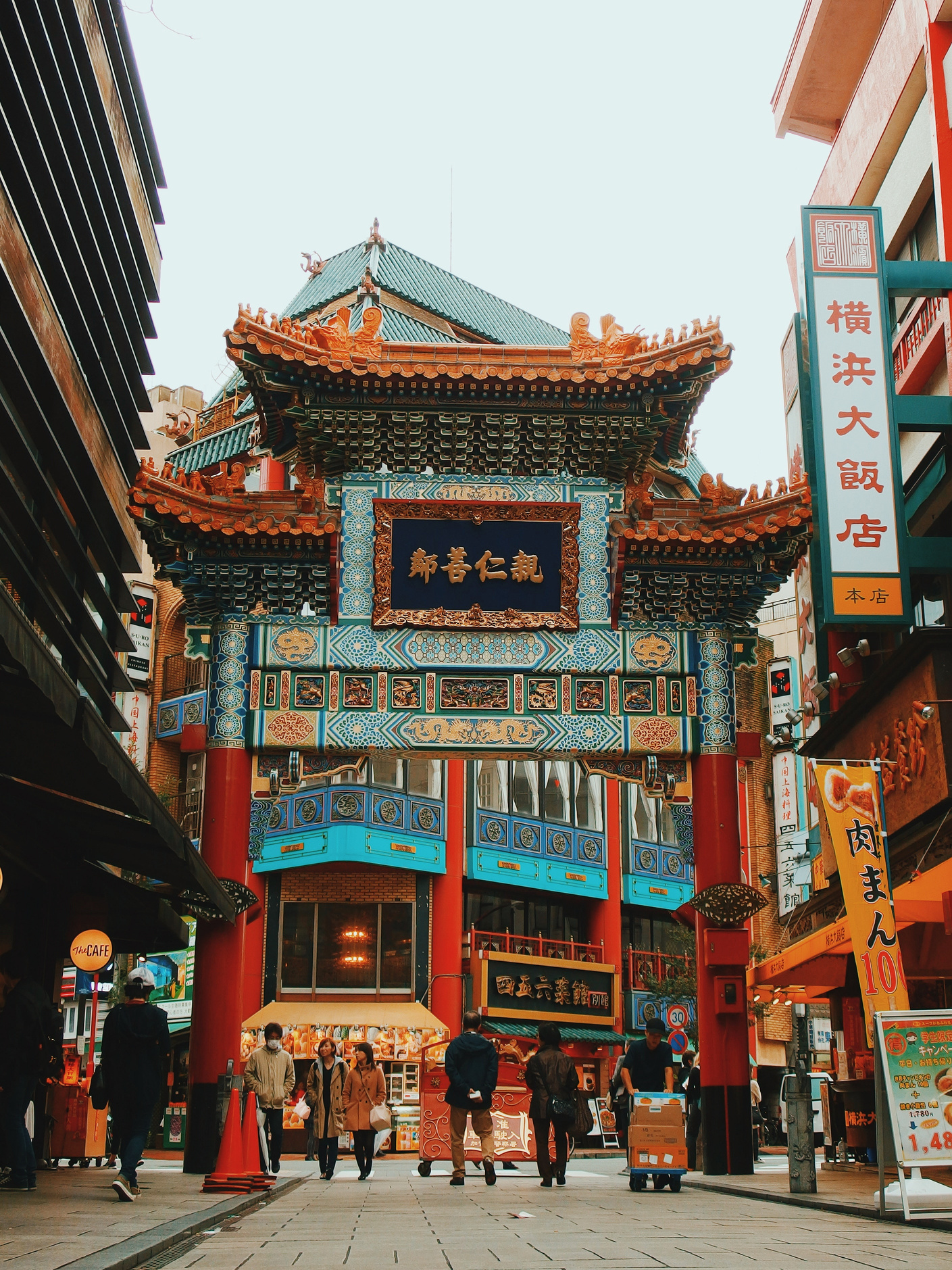 DEAL/CONTRACT
Structure your deal and write your contract so your partner believes it will make more money with you than without you
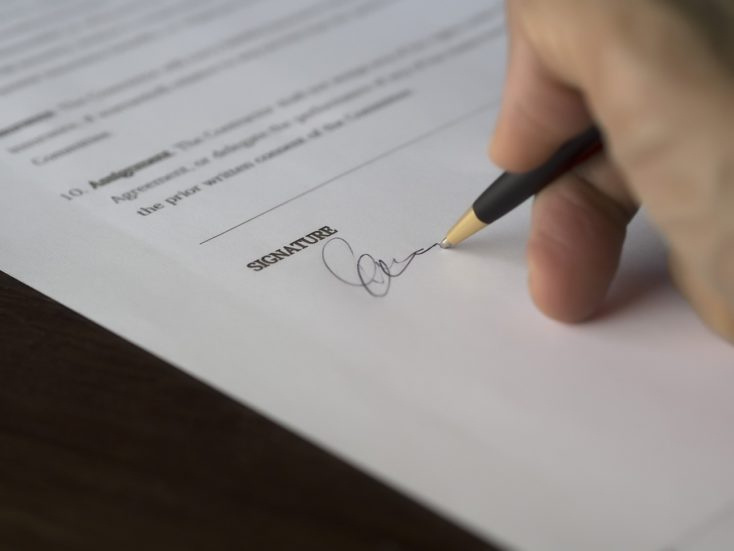 NNN
Manufacturing
Product Development
Product Ownership
COMMON MANUFACTURING CONTRACTS
WHY BOTHER WITH A CONTRACT?
Clarity
Enforcement
Prevention
WHY BOTHER WITH A CONTRACT?
What about corruption?
The Good Contract
Includes provisions for quality control, factory inspections, product testing, and liability.
Requires manufacturer obtain insurance to cover any product claims. MAYBE.
Is clear about subcontracting.
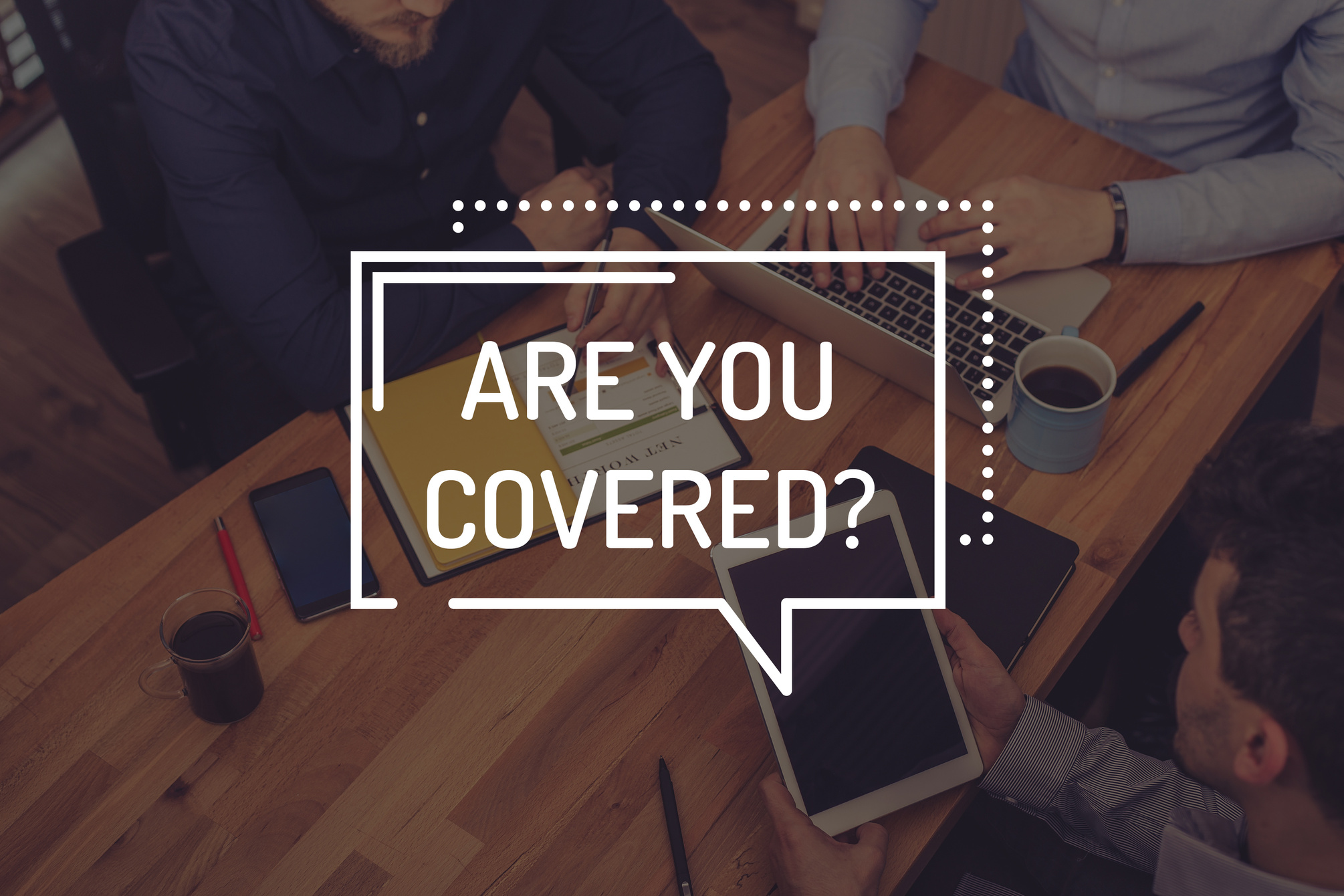 HOPE vs. REALITY
Product Liability Insurance
Indemnification
In writing
One language
Excruciating detail
Sealed
THE GOOD CONTRACT: GUIDELINES
THE GOOD CONTRACT IS WITH 
THE RIGHT PARTY
THE GOOD CONTRACT
THINK…
LIQUIDATED DAMAGES
DISPUTE RESOLUTION
Chinese courts are not obligated to enforce U.S. judgments…
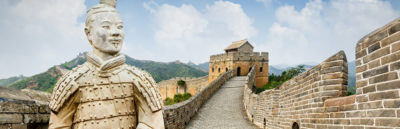 LITIGATING OUTSIDE CHINA
and they don’t.
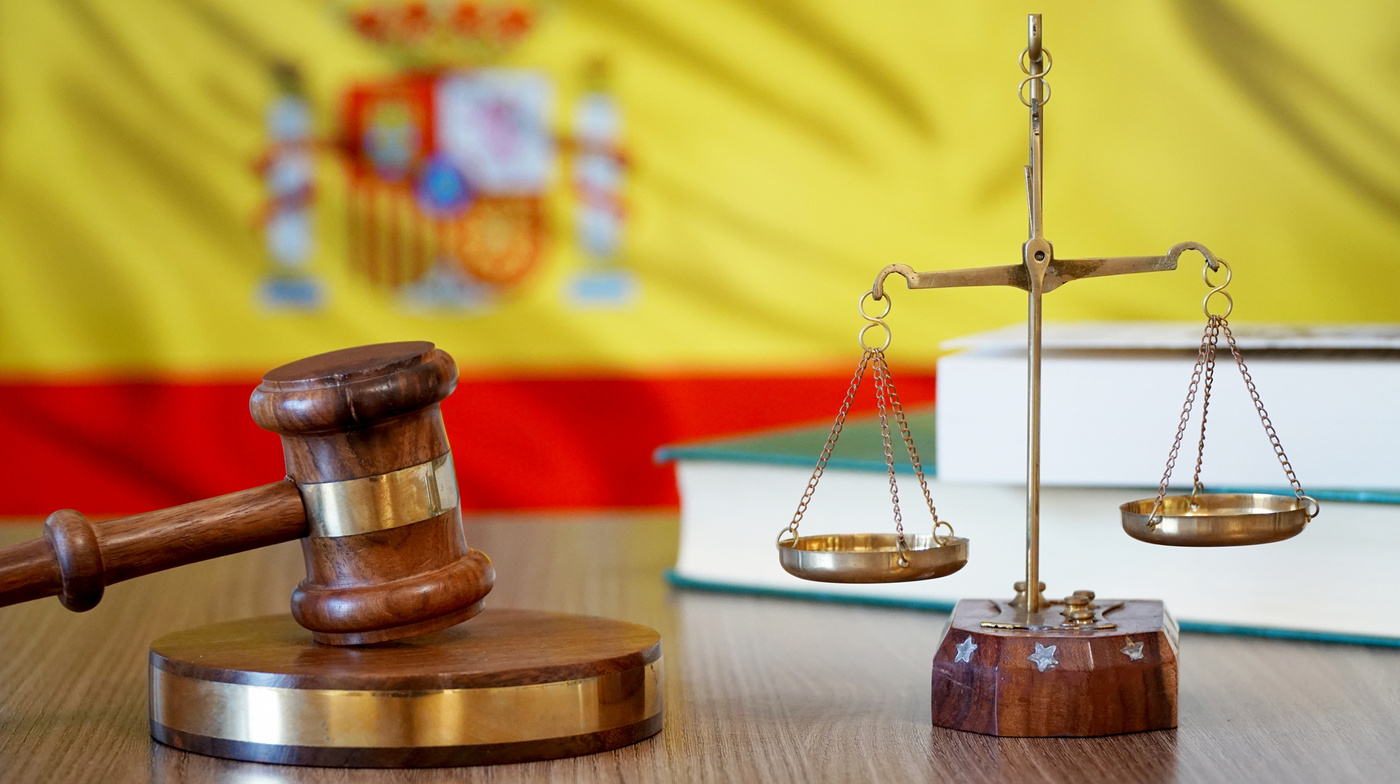 LITIGATING OUTSIDE CHINA
Chinese courts are obligated to enforce Spanish judgments…
and they don’t.
THINK ABOUT…
Hong Kong, Singapore, Vancouver, London, New York…
China does not recognize ad hoc arbitrations (HK Exception?)
Enforcement in China per New York Convention: “Getting better…”
ARBITRATING OUTSIDE CHINA
Specify…
English language
Non-Chinese arbitrator, or two or three
CIETAC ARBITRATION CLAUSE
Strengthens Relationships
Helps with Quality Assurance
Gives Greater Understanding of Your Production Chain
Ethical and Customs Protections
OVERSEAS FACTORY VISIT AS PRODUCT LAWSUIT PREVENTION
Just Do It
GOOD QC
Dan Harris
dan@harris-sliwoski.com
China | United States | Spain
THANK YOU!
Issues
Design 
Does USM review and approve?
Should USM provide clear specs?
Does supplier do typical hazard analysis, risk assessment and safety evaluations? Is it documented in English?  Do you review?  
Is product certified by NRTL?  Does it comply with standards? Does it exceed standards?
Do you audit compliance and insist on no changes w/o approval

Manufacturing
Quality testing by FM and subtiers
Quality testing by USM
How does USM monitor quality – U.S. or in plant
Issues
Warnings and Instructions
Does USM review and approve or revise?
Should you require FM to use competent U.S. people?
Does USM recommend that hazard be designed out instead of warned about?
Do you review and revise warnings and instructions for components?
Issues
Post-sale
Does FM understand legal and regulatory requirements in U.S. and elsewhere for reporting and fixing safety issues?
Do they receive advice from competent U.S. people?
Will FM notify USM if they have problem with product sold to other OEM or to other importer?
Can FM trace defective product and narrow scope of recall?
Issues
Documents
Does FM document its processes and procedures?  Are they in English?
Do they send key docs to USM?
Does FM keep its documents long enough so they are accessible to defend case or respond to Feds?
Issues
Defending case
Do they have people who can come to U.S. and testify?  Are they any good?
Do they create and keep English language documents helpful to defend USM?
Can they be sued in U.S.?
Will they cooperate and coordinate with defense counsel?
If they indemnify you, will you be allowed to participate in defense?
Who decides on settlement or trial?
Lawyer Assistance
Help client decide initially if good idea for component or product to be purchased from foreign supplier.  Is part or product safety critical?  
 Help to predict whether the component or product will create an actual problem.  What happens if there is?
 Help the business understand the risks and minimize them to the extent desired and possible through contract, insurance, etc.
 Help decide when not to contract with a certain foreign supplier.
For questions after the webinar, email SPSP at info@productsafetyprofessionals.org or contact speakers:
dan@harris-sliwoski.com
kenrossesq@gmail.com
These slides, a link to a video of this webinar and more material can be accessed at https://www.productsafetyprofessionals.org/webinar-archive.
Thank you for attending!
SPSP 2024 Webinar Series
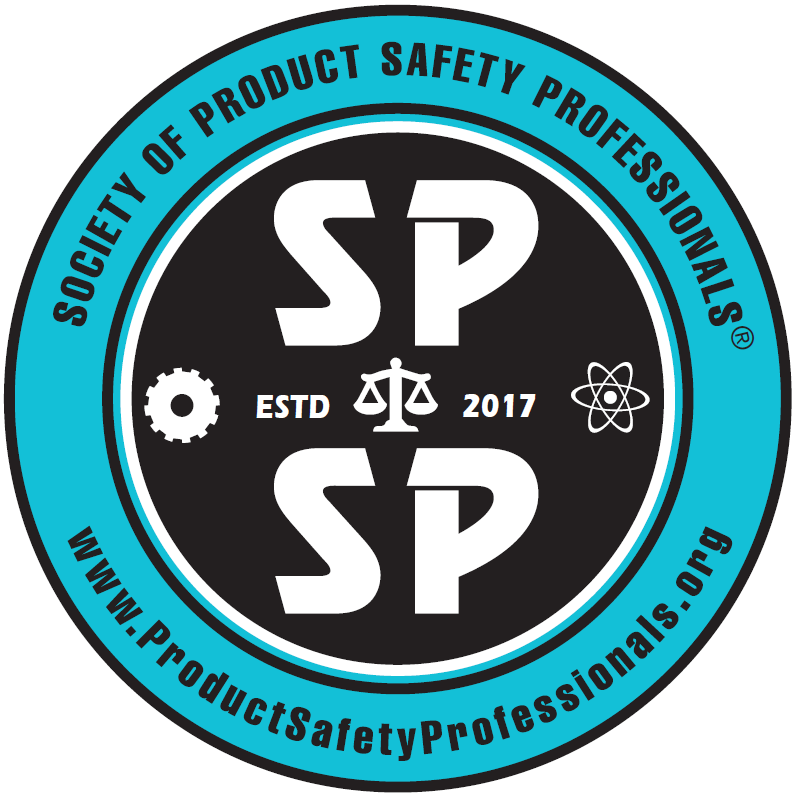 March 20, 2024
Sponsored by Sedgwick Brand Protection
[Speaker Notes: Questions. 

KR will ask questions and DM or JB can answer, depending on the question.]